Lección 01
01 de enero 2022
LA CARTA A LOS HEBREOS Y A NOSOTROS
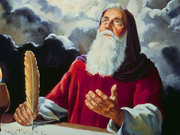 TEXTO CLAVE:  Hebreos 10:36
Escuela Sabática – 1° Trimestre de 2022
I. OBJETIVO: ¿Qué aprendizaje debo lograr?
Aprender a ser un discípulo que persevera en la fe, puestos los ojos en Cristo Jesús. 
APRENDIZAJE  POR  NIVELES:
SABER  entender la historia de la iglesia cristiana primitiva.  
SENTIR el deseo de perseverar en la fe, puestos los ojos en Cristo Jesús.
HACER la decisión de perseverar en la fe confiando en las promesas de Dios.
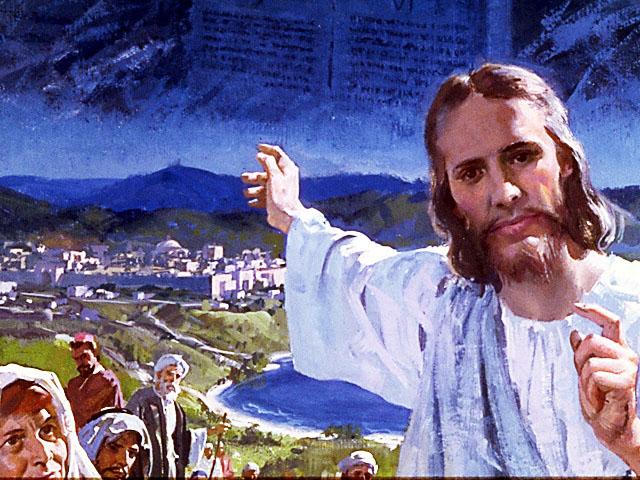 EL MÉTODO, O ESTRATEGIA M.: ¿Cómo enseñar? 
¿Qué camino seguir con el alumno?
1° MOTIVA: ¿Qué debo SER?
 Motivar el logro de una capacidad, un aprendizaje, que puede ser los rasgos del carácter de Cristo Jesús. 

2° EXPLORA: ¿Qué debo SABER?
Buscar información, procesarlo, comprender, sintetizar y generalizar, o encontrar principios.

3° APLICA: ¿Qué debo SENTIR?
Sentir el deseo de aplicar los conocimientos descubiertos en la vida.

4° CREA: ¿Qué debo HACER?.
Tomar la decisión  de crear oportunidades para vivir lo aprendido y compartirlas.
LA ESTRATEGIA METODOLÓGICA. 
¿Qué estrategia nos da Dios para el aprendizaje?
La escuela sabática, cuando es bien dirigida, es uno de los grandes instrumentos de Dios para traer almas al conocimiento de la verdad. No es el mejor plan que solo los maestros hablen. Ellos deberían inducir a los miembros de la clase a decir los que saben. Y entonces el maestro, con pocas palabras y breves observaciones o ilustraciones debería imprimir la lección en sus mentes. (Consejos sobre la Obra de la Escuela Sabática, 128)
.
II. MOTIVAR: ¿Cómo despertar interés para aprender?
Con preguntas motivadoras, presentando necesidades y casos de la vida:
¿Cómo fue el comienzo de la primera iglesia cristiana?

¿De qué manera retener la fe en el Jesús en momentos de persecución?

 ¿Qué amonestación tenemos para la iglesia del fin del tiempo?
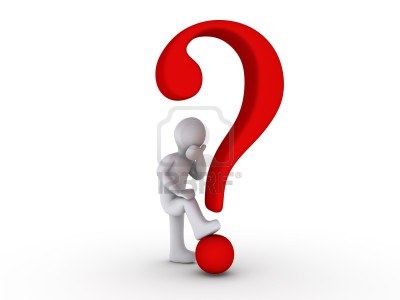 III. EXPLORA: 1. ¿Cómo fue el comienzo de la primera iglesia cristiana? Hebreos 2:3, 4
El libro de Hebreos nos dice: Que el plan de salvación fue anunciada por el Señor Jesucristo, confirmada por los apóstoles que las oyeron.
Literalmente dice: “Esta salvación fue anunciada primero por el Señor, y fue confirmada para nosotros por los que oyeron. Y Dios apoyó el testimonio de ellos con señales, prodigios, diversos milagros y dones del Espíritu Santo. (Heb. 2:3, 4)
“Al comienzo de la era cristiana, Dios derramó su Espíritu sobre los apóstoles en Jerusalén.” (GEB 6)
Se bautizaron en un día tres mil personas, Pedro, Pablo, Felipe realizaron milagros.
2. ¿De qué manera retener la fe en el Jesús en momentos de persecución? Hebreos 10:32-38, 25; 12:1-3
Perseverar confiando en las promesas y puestos los ojos en Jesús, en las persecuciones.
La Escritura dice: “Fuisteis expuestos públicamente a vituperios y tribulaciones. Por otra parte, llegasteis a ser solidarios de los que estaban en esa situación; porque compartisteis los sufrimientos de los presos, y el despojo de vuestros bienes, padecisteis con gozo. No desechéis, pues vuestra confianza, que tiene grande recompensa. Porque la perseverancia es necesaria... para obtener promesas.” (Heb. 10:32-36)
   (Confiemos en Dios, él es fiel a sus promesas. Heb. 10:23)
3. ¿Qué amonestación tenemos para la iglesia del fin del tiempo?  Hebreos 10:36-39
1° Perseverar en nuestra confianza en el Señor Jesucristo, puestos los ojos en él. (Heb. 4:14; 12:1-4)
2° Nos exhorta conta la inmoralidad y la codicia.” (Heb. 13:4-6)
3° “Finalmente, los exhorta a observar y obedecer a sus líderes. (Heb. 13:7, 17; GEB 10) 
“El libro de Números habla de esto mismo, dice de dos derrotas, justo antes de entrar en la Tierra Prometida… La primera, por falta de fe a Israel; y la segunda, los israelitas se enredaron con la sensualidad y la adoración falsa a Baal Peor.”
      Escuchemos las amonestaciones, no seamos duros de corazón.
IV. APLICA:¿Qué debo sentir al recibir estos conocimientos?
El deseo perseverar en la fe, puestos los ojos en Cristo Jesús, en los momentos difíciles y en la persecución venidera.
¿Deseas ser fiel y perseverante en la fe?
    ¿Cuál es tu decisión?

V. CREA: ¿Qué haré para compartir esta lección la próxima semana?  Crear  oportunidades para fortalecer a los creyentes de esto días, motivando en amar a Dios y a nuestro prójimo, también a no dejar de congregarse. Amén
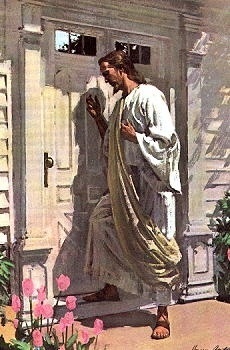 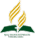 Recursos
Escuela Sabática
Créditos
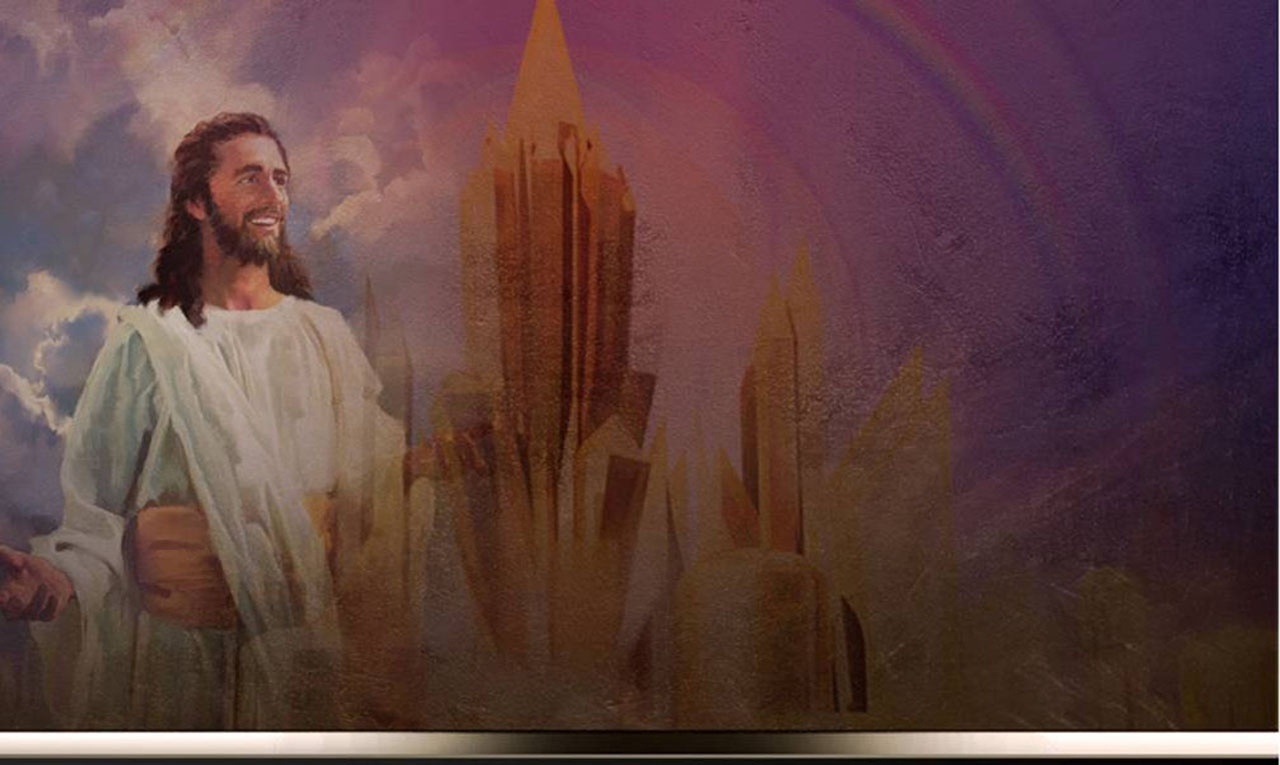 DISEÑO ORIGINAL
Lic. Alejandrino Halire Ccahuana 
http://decalogo-janohalire.blogspot.com/p/escuela-sabatica.html 

Distribución
Recursos Escuela Sabática ©

Para recibir las próximas lecciones inscríbase enviando un mail a:
www.recursos-biblicos.com
 Asunto: Lecciones en Powerpoint


RECURSOS ADVENTISTAS
Recursos gratuitos 



http://decalogo-janohalire.blogspot.com/